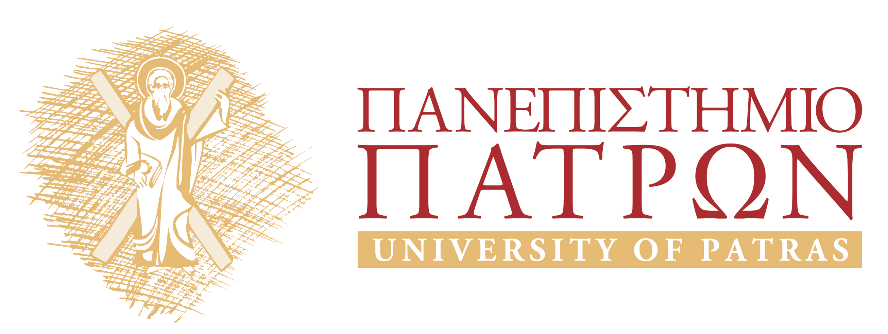 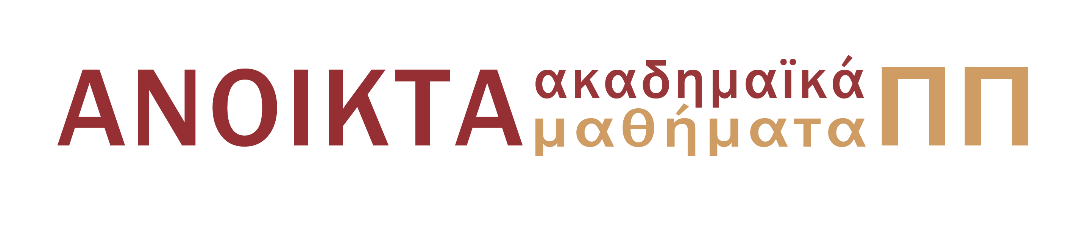 Ψηφιακές Τηλεπικοινωνιές
Ενότητα 8: Γεωμετρική Αναπαράσταση Κυματομορφών Σήματος
Καθηγητής Κώστας Μπερμπερίδης
Πολυτεχνική Σχολή
Τμήμα Μηχανικών Η/Υ και Πληροφορικής
Σκοποί  ενότητας
Εισαγωγή στα κανάλια βασικής ζώνης και στα ζωνοπερατά κανάλια. Περιγραφή της ορθογωνοποίησης Gram-Schmidt και της διανυσματικής αναπαράστασης κυματομορφών.
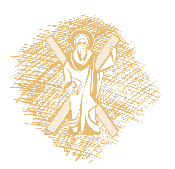 Περιεχόμενα ενότητας
Κανάλια Βασικής Ζώνης
Ζωνοπερατά Κανάλια
Ορθογωνοποίηση Gram-Schmidt
Διανυσματική Αναπαράσταση
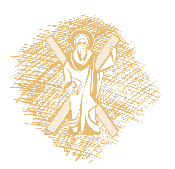 Εισαγωγή (1 από 2)
Στα επόμενα 2-3 μαθήματα θα μελετήσουμε τη μετάδοση πληροφορίας μέσα από κανάλια AWGN (δηλαδή κανάλια που είναι ιδανικά στο πλαίσιο του εύρους ζώνης στο οποίο ορίζονται και έχουν ως μοναδικό παράγοντα υποβάθμισης τον AWGN).

Το AWGN είναι το απλούστερο, αλλά ίσως και το βασικότερο μοντέλο καναλιού διότι, παρότι συνήθως δεν συναντάται στην πράξη, 
είναι εφικτή η θεωρητική του ανάλυση και έτσι υπολογίζονται τα εφικτά όρια επιδόσεων
έχει όμως και πρακτική σημασία, διότι οποιοδήποτε κανάλι μπορεί με κατάλληλη επεξεργασία να αναχθεί (έστω και με προσέγγιση) σε κανάλι AWGN
Εισαγωγή (2 από 2)
Τα ερωτήματα που θα μας απασχολήσουν στο μέρος αυτό είναι:
πώς αντιστοιχίζεται η ψηφιακή πληροφορία σε αναλογικές κυματομορφές (που θα διέλθουν μέσα από το αναλογικό Κανάλι);
πώς επιλέγονται οι κυματομορφές;
πώς σχεδιάζεται ο δέκτης που θα αντιστοιχίζει τις κυματομορφές και πάλι σε ψηφιακή πληροφορία;
Κανάλια Βασικής Ζώνης
Baseband Channels
η ζώνη διέλευσής τους περιλαμβάνει τη συχνότητα f=0
δε χρησιμοποιείται κάποιο φέρον ημιτονοειδές σήμα για τη μετάδοση ψηφιακά διαμορφωμένων σημάτων
παράδειγμα: αρκετά ενσύρματα κανάλια
Ζωνοπερατά Κανάλια
Passband Channels
το σήμα που φέρει την πληροφορία αποτυπώνεται σε ένα ημιτονοειδές φέρον σήμα (πλάτος/συχνότητα/φάση)
το συχνοτικό περιεχόμενο του σήματος πληροφορίας μεταφέρεται στη ζώνη διέλευσης
παράδειγμα: ραδιο-κανάλια
- σκοπιμότητα:
να ξεπεραστούν τυχόν αδυναμίες μετάδοσης στη βασική ζώνη για ένα συγκεκριμένο μέσο
χρησιμοποίηση συχνοτήτων σε διάφορες ζώνες
Κυματομορφές Σήματος
Μετάδοση ψηφιακής πληροφορίας πάνω από ένα αναλογικό κανάλι
Μέσα στο κανάλι μπορώ να στείλω μόνο αναλογικές κυματομορφές
Έστω ότι το αλφάβητο της ψηφιακής πληροφορίας που θέλω να μεταδώσω αποτελείται από Μ σύμβολα


Τα σύμβολα αντιστοιχίζονται σε Μ αναλογικές κυματομορφές

Ερωτήματα: 
Πώς σχεδιάζονται οι κυματομορφές; 
Τι ιδιότητες θα πρέπει να έχουν;
Πώς επηρεάζουν την αξιοπιστία της μετάδοσης;
Γεωμετρική Αναπαράσταση (1 από 2)
Ένα σημαντικό εργαλείο για την ανάλυση/σχεδιασμό των κυμοτομορφών είναι 
η γεωμετρική αναπαράστασή τους
Τι είναι η γεωμετρική αναπαράσταση;
αντί των κυματομορφών sm(t), 
χρησιμοποιώ μια εναλλακτική μαθηματική αναπαράσταση
αντί για αναλογικά σήματα, έχω πλέον διανύσματα
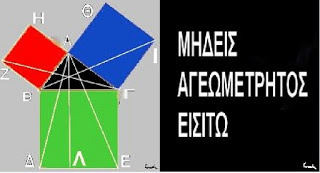 [Speaker Notes: Εισιτω:  από το ρήμα εἴσειμι  εισέρχομαι]
Γεωμετρική Αναπαράσταση (2 από 2)
Γιατί χρησιμοποιείται η γεωμετρική αναπαράσταση;
δίνει μια καλύτερη διαισθητική κατανόηση
απλοποιείται η ανάλυση των κυματομορφών.
αξιοποιούνται γνωστά εργαλεία από τη γραμμική άλγεβρα και τη θεωρία πιθανοτήτων και στοχαστικών διαδικασιών
απλοποιείται η υλοποίηση
[Speaker Notes: Εισιτω:  από το ρήμα εἴσειμι  εισέρχομαι]
Ορθοκανονική Βάση (1 από 3)
Για να προχωρήσουμε στη γεωμετρική αναπαράσταση, απαιτείται μια ορθοκανονική βάση
Ορθοκανονική βάση
ένα ελάχιστο σύνολο Ν κυματομορφών {ψi(t)}, i=1,…,N,
    ορθοκανονικών μεταξύ τους
που θα ορίζουν το χώρο στον οποίο βρίσκονται οι κυματομορφές σήματος {sm(t)}, m=1,…,M,
Ερώτηση 1: Υπάρχει περίπτωση να είναι M>N;
Ερώτηση 2: Υπάρχει περίπτωση να απαιτείται Ν>Μ;
[Speaker Notes: Ερώτηση 1: Ναι. Παράδειγμα με Ν=1 και Μ=3 (ένας παλμός με 3 διαφορετικά πλάτη)
Ερώτηση 2: Όχι. Ο μέγιστος χώρος που απαιτείται έχει διάσταση Μ.  Π.χ., δύο διανύσματα στον τρισδιάστατο χώρο μπορούν να αναπαρασταθούν σε ένα επίπεδο.]
Ορθοκανονική Βάση (2 από 3)
Ορθοκανονικότητα: 
Ορθογώνια διανύσματα ή σήματα
μοναδιαίας ενέργειας
Κυματομορφές
Διανύσματα
Ορθοκανονική Βάση (3 από 3)
Ορθογωνοποίηση Gram-Schmidt (1 από 3)
Em :  η ενέργεια του m-ιοστου 
         σήματος sm(t)
Ορθογωνοποίηση Gram-Schmidt (2 από 3)
Ορθογωνοποίηση Gram-Schmidt (3 από 3)
Παράδειγμα
M=4 κυματομορφές σήματος
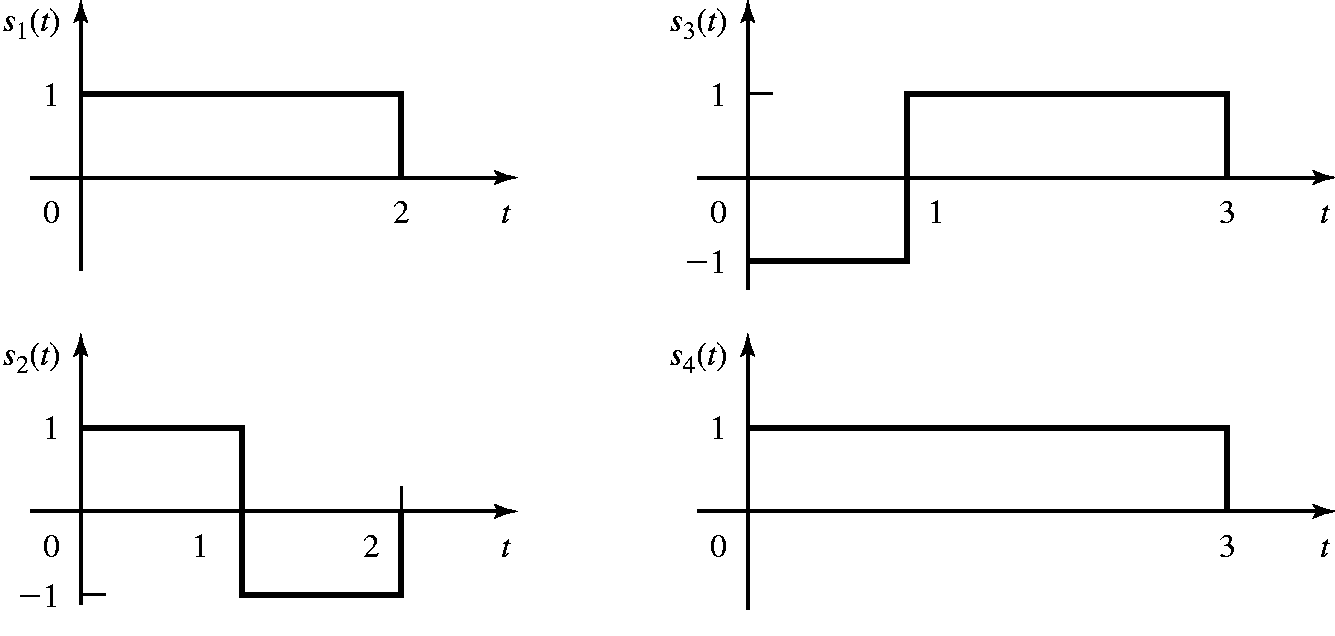 Παράδειγμα (συν.)
Ν=3 ορθοκανονικές κυματομορφές (οι συναρτήσεις βάσης)
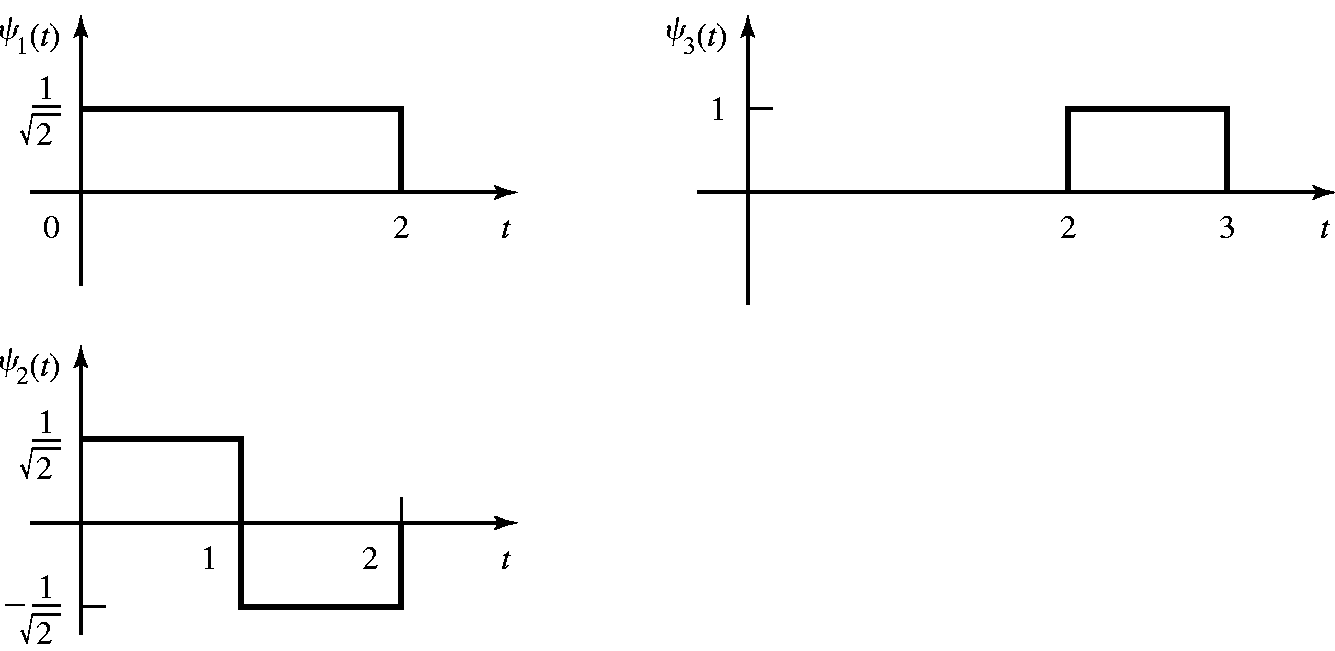 Διανυσματική Αναπαράσταση (1 από 3)
Χρησιμοποιώντας την ορθοκανονική βάση 
κάθε κυματομορφή σήματος μπορεί να εκφραστεί ως γραμμικός συνδυασμός των ορθοκανονικών κυματομορφών


όπου smn είναι η προβολή της m-οστής κυματομορφής σήματος στην n-oστή ορθοκανονική συνιστώσα
Διαφορές με άλλα αναπτύγματα (π.χ. Fourier):
 Η μορφή των συναρτήσεων βάσης δεν είναι προκαθορισμένη
 Αν και πεπερασμένο είναι ακριβές ανάπτυγμα
Διανυσματική Αναπαράσταση (2 από 3)
Θεωρώντας ότι η ορθοκανονική βάση είναι δεδομένη
αντί να χρησιμοποιώ τις κυματομορφές σήματος
χρησιμοποιώ το διάνυσμα των προβολών τους στην ορθοκανονική βάση


Ισοδύναμες εκφράσεις
ενέργεια κυματομορφής

εσωτερικό γινόμενο δύο κυματομορφών
Διανυσματική Αναπαράσταση (3 από 3)
Ερωτήματα:
πόσα είναι τα διανύσματα σήματος;
τι διάστασης είναι κάθε διάνυσμα;
Μοναδικότητα Βάσης
Η ορθοκανονική βάση δεν είναι μοναδική
ένας Ν-διάστατος χώρος μπορεί να οριστεί από άπειρες ορθοκανονικές βάσεις
π.χ. μια περιστροφή της βάσης είναι επίσης ορθοκανονική βάση
πολλές φορές αντί της βάσης που παράγεται από την Gram-Schmidt, μπορούμε να χρησιμοποιήσουμε κάποια άλλη βολικότερη ορθοκανονική βάση
Παράδειγμα
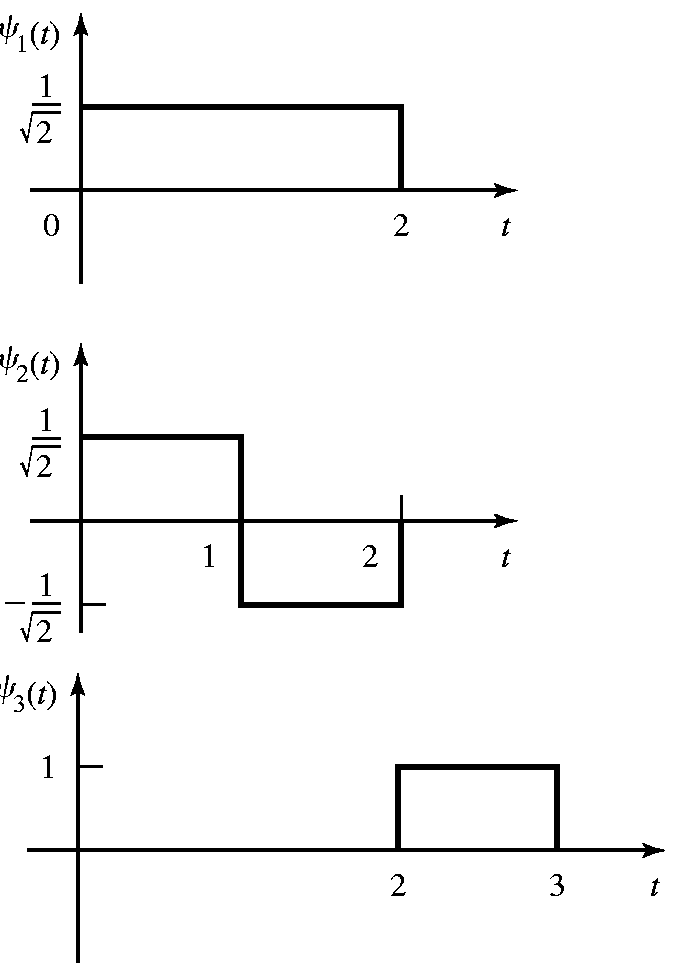 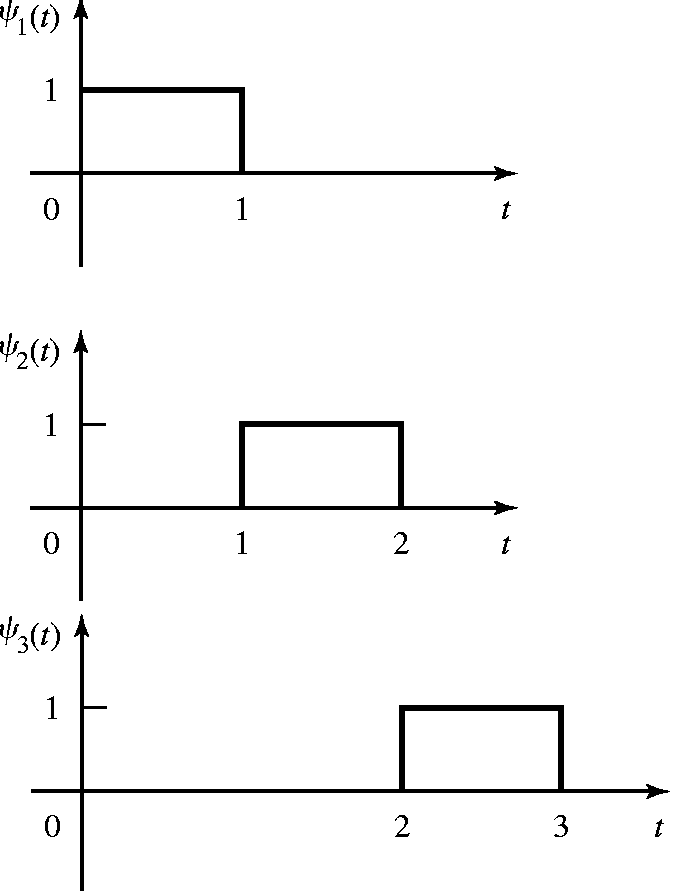 απλούστερη
ορθοκανονική βάση
ορθοκανονική βάση από Gram-Schmidt
Τέλος Ενότητας 8
Χρηματοδότηση
Το παρόν εκπαιδευτικό υλικό έχει αναπτυχθεί στo πλαίσιo του εκπαιδευτικού έργου του διδάσκοντα.
Το έργο «Ανοικτά Ακαδημαϊκά Μαθήματα στο Πανεπιστήμιο Πατρών» έχει χρηματοδοτήσει μόνο την αναδιαμόρφωση του εκπαιδευτικού υλικού. 
Το έργο υλοποιείται στο πλαίσιο του Επιχειρησιακού Προγράμματος «Εκπαίδευση και Δια Βίου Μάθηση» και συγχρηματοδοτείται από την Ευρωπαϊκή Ένωση (Ευρωπαϊκό Κοινωνικό Ταμείο) και από εθνικούς πόρους.
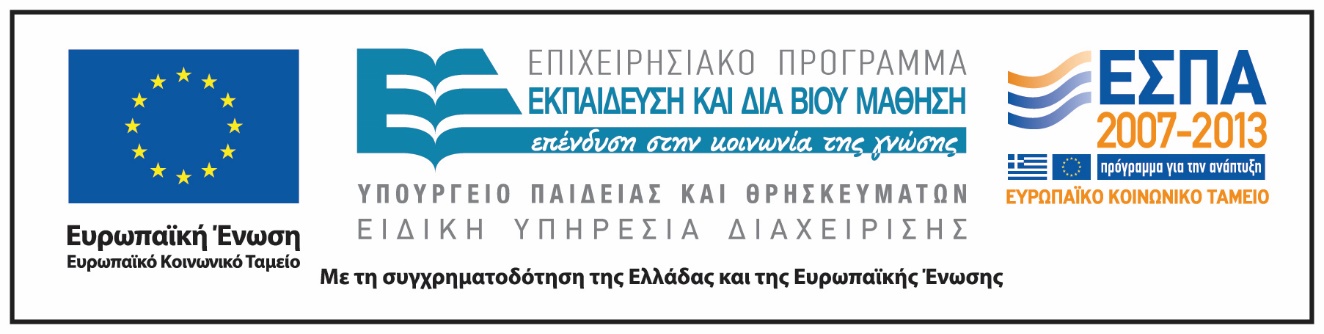 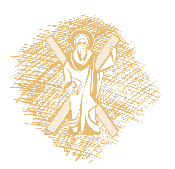 Σημειώματα
Σημείωμα Ιστορικού Εκδόσεων Έργου
Το παρόν έργο αποτελεί την έκδοση 1.00.
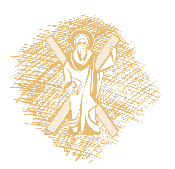 Σημείωμα Αναφοράς
Copyright Πανεπιστήμιο Πατρών, Κώστας Μπερμπερίδης. «Ψηφιακές Τηλεπικοινωνίες». Έκδοση: 1.0. Πάτρα 2015. Διαθέσιμο από τη δικτυακή διεύθυνση: https://eclass.upatras.gr/courses/CEID1110/.
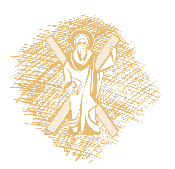 Σημείωμα Αδειοδότησης
Το παρόν υλικό διατίθεται με τους όρους της άδειας χρήσης Creative Commons Αναφορά, Μη Εμπορική Χρήση Παρόμοια Διανομή 4.0 [1] ή μεταγενέστερη, Διεθνής Έκδοση.   Εξαιρούνται τα αυτοτελή έργα τρίτων π.χ. φωτογραφίες, διαγράμματα κ.λ.π.,  τα οποία εμπεριέχονται σε αυτό και τα οποία αναφέρονται μαζί με τους όρους χρήσης τους στο «Σημείωμα Χρήσης Έργων Τρίτων».
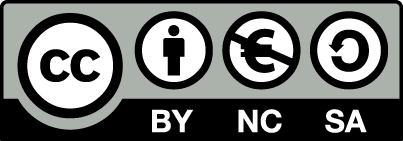 [1] http://creativecommons.org/licenses/by-nc-sa/4.0/ 
Ως Μη Εμπορική ορίζεται η χρήση:
που δεν περιλαμβάνει άμεσο ή έμμεσο οικονομικό όφελος από την χρήση του έργου, για το διανομέα του έργου και αδειοδόχο
που δεν περιλαμβάνει οικονομική συναλλαγή ως προϋπόθεση για τη χρήση ή πρόσβαση στο έργο
που δεν προσπορίζει στο διανομέα του έργου και αδειοδόχο έμμεσο οικονομικό όφελος (π.χ. διαφημίσεις) από την προβολή του έργου σε διαδικτυακό τόπο

Ο δικαιούχος μπορεί να παρέχει στον αδειοδόχο ξεχωριστή άδεια να χρησιμοποιεί το έργο για εμπορική χρήση, εφόσον αυτό του ζητηθεί.
Διατήρηση Σημειωμάτων
Οποιαδήποτε αναπαραγωγή ή διασκευή του υλικού θα πρέπει να συμπεριλαμβάνει:
το Σημείωμα Αναφοράς
το Σημείωμα Αδειοδότησης
τη δήλωση Διατήρησης Σημειωμάτων
το Σημείωμα Χρήσης Έργων Τρίτων (εφόσον υπάρχει)
μαζί με τους συνοδευόμενους υπερσυνδέσμους.
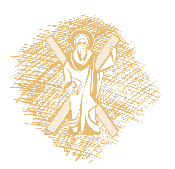